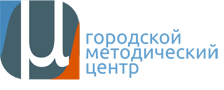 ГОРОДСКОЙ МЕТОДИЧЕСКИЙ ЦЕНТР		mosmetod.ru
Содержание образовательной деятельности  с детьми дошкольного возраста в условиях реализации ФГОС дошкольного образования
Подготовила методист ГМЦ ДОгМ  Т.И.Егорова
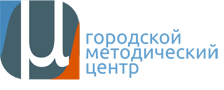 ГОРОДСКОЙ МЕТОДИЧЕСКИЙ ЦЕНТР		mosmetod.ru
Основные задачи по реализации ФГОС ДО
1. Изменение форм взаимодействия взрослого и ребенка (от классно-урочной системы к партнерской деятельности взрослого с ребенком).
2. Реструктуризация содержания образовательной деятельности.
3. Рациональная организация предметно-пространственной   среды.   
4. Эффективное   взаимодействие   детского   сада   с семьей.


Видеоматериал на сайте ФИРО «Интерактивные мультмедийные ресурсы по использованию алгоритма примерной основной образовательной программы для разработки основной образовательной программы дошкольной организации» http://www.firo.ru/?page_id=23489
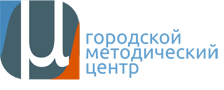 ГОРОДСКОЙ МЕТОДИЧЕСКИЙ ЦЕНТР		mosmetod.ru
Специфика дошкольного детства: 
гибкость, пластичность развития ребёнка; 
высокий разброс вариантов его развития; 
его непосредственность и непроизвольность.
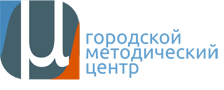 ГОРОДСКОЙ МЕТОДИЧЕСКИЙ ЦЕНТР		mosmetod.ru
Научные  принципы  построения  дошкольного  образования:  
полноценное проживание ребёнком всех этапов детства (младенческого, раннего и дошкольного возраста); 
построение образовательной деятельности на основе индивидуальных особенностей каждого ребенка; 
содействие и сотрудничество детей и взрослых, признание ребенка полноценным участником (субъектом) образовательных отношений; 
поддержка инициативы  детей  в  различных  видах  деятельности;  
приобщение  детей  к социокультурным нормам, традициям семьи, общества и государства; 
формирование познавательных интересов и познавательных действий ребенка в различных видах деятельности.
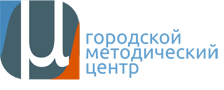 ГОРОДСКОЙ МЕТОДИЧЕСКИЙ ЦЕНТР		mosmetod.ru
ФГОС дошкольного образования –
Стандарт поддержки и разнообразия, принципиальной «нестандартности» самого детства и ребенка; 
вариативности развивающих форм этой поддержки с сохранением его исключительной, предельной самобытности;
Самоценность дошкольного детства;
Стандарт качества дошкольного образования, качества полноценной творческой жизни детей и взрослых в ДОО.
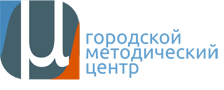 ГОРОДСКОЙ МЕТОДИЧЕСКИЙ ЦЕНТР		mosmetod.ru
Требования к результатам освоения основной образовательной программы дошкольного образования, как основной структуры Стандарта - целевые ориентиры. 

Целевые ориентиры как социально-нормативные возрастные характеристики возможных достижений ребёнка в младенческом, раннем возрасте и на этапе завершения дошкольного образования
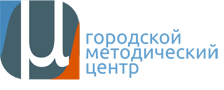 ГОРОДСКОЙ МЕТОДИЧЕСКИЙ ЦЕНТР		mosmetod.ru
Культурные практики

Культурные практики  - игра, продуктивная творческая деятельность, исследование, чтение художественной литературы, коммуникации  и др. - как сквозные виды деятельности нового стандарта играют большую роль в развитии инициативного поведения детей.

Сферы  проявления  детской  инициативы:  творческая,  созидательная, познавательная и коммуникативная инициативы.

Этапы развития инициативного замысла ребенка: 
2-3 года - апробирование себя во внешнем поле; 
3-5  лет - появление артикулированного (осознаваемого и словесно оформленного) замысла и опробование своих идей в разных сферах; 
5 – 7 лет -  подчинение  действий  артикулированному  (осознаваемому) устойчивому замыслу, отчетливое субъективное расчленение сфер инициативы.
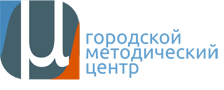 ГОРОДСКОЙ МЕТОДИЧЕСКИЙ ЦЕНТР		mosmetod.ru
Принципы передачи  культурных практик в дошкольной организации  с детьми различных возрастных групп: 
развитие; 
самоценность детского возраста; 
единство воспитания и обучения; 
интеграция содержания образования; 
индивидуализация; 
вариативность образования.
Методы   передачи   культурных практик: 
словесные методы: объяснение, указание, рассказы и др.;
наглядные методы: ознакомление детей       с окружающим природным и социальным миром,   опора на все виды чувственного опыта ребенка: зрение, слух, осязание, и др.
практические  методы:  глубокое познание детей слушать, наблюдать и практически действовать, обнаруживая   характерные свойства и особенности предметов, выясняя связи и соотношения, преобразуя их.
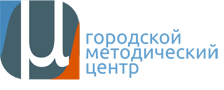 ГОРОДСКОЙ МЕТОДИЧЕСКИЙ ЦЕНТР		mosmetod.ru
Методы   передачи   культурных практик: 
Метод прямого воздействия - постановка перед ребенком той или иной практической задачи, собственная активность ребенка, инициативность и самостоятельность.
Метод опосредованного (косвенного педагогического воздействия)- педагог не ставит перед детьми конкретной задачи и не определяет прямого способа ее решения. Стимулирование разных видов детской активности, советы, поощрение действий ребенка, варианты решений; организация ППРС, направленной на реализацию творческих видов деятельности: игры, продуктивной и др.
Метод проблемного воспитания и обучения - стимулирование познавательной активности, мышления, самостоятельности ребенка. Возможность ребенка изыскивать средства для решения разных задач в культурных практиках. Создание педагогом проблемных ситуаций для ребенка - вопросы, явления, загадки и др.
Результативность любого метода -  воплощение замысла в определенном продукте – результате.
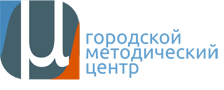 ГОРОДСКОЙ МЕТОДИЧЕСКИЙ ЦЕНТР			mosmetod.ru
Виды детской деятельности
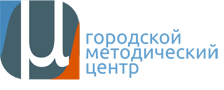 ГОРОДСКОЙ МЕТОДИЧЕСКИЙ ЦЕНТР			mosmetod.ru
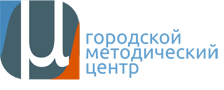 ГОРОДСКОЙ МЕТОДИЧЕСКИЙ ЦЕНТР			mosmetod.ru
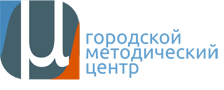 ГОРОДСКОЙ МЕТОДИЧЕСКИЙ ЦЕНТР			mosmetod.ru
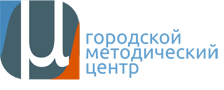 ГОРОДСКОЙ МЕТОДИЧЕСКИЙ ЦЕНТР		mosmetod.ru
Познавательно-исследовательская деятельность(на основе методического пособия Коротковой Н.А. «Образовательный процесс в группах старшего дошкольного возраста», комплексной образовательной программы «Миры детства»)
Типы исследования, доступные дошкольникам, позволяющие им занять активную исследовательскую позицию:
Путешествие по карте
Освоение пространственных схем и отношений (представления о пространстве мира, частях света и родной стране)
Опыты (экспериментирование) с предметами и их свойствами
Освоение причинно-следственных связей и отношений в неживой и живой природе
Коллекционирова-ние (классификация)
Освоение родо-видовых отношений (представления о видовом разнообразии в природе, о видах рукотворных предметов и т.п.)
Путешествие по «реке времени»
Освоение временных отношений (представления об историческом времени – от прошлого к настоящему)
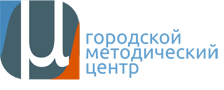 ГОРОДСКОЙ МЕТОДИЧЕСКИЙ ЦЕНТР			mosmetod.ru
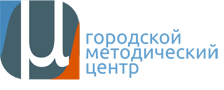 ГОРОДСКОЙ МЕТОДИЧЕСКИЙ ЦЕНТР			mosmetod.ru
Обогащение «читательского» опыта  происходит  через  знакомство с разными жанрами фольклора, литературной прозы, поэзии; рассматривание иллюстраций; моделирование;  театрализованные игры, проекты.

Формы работы: беседы, ознакомление  с текстом  (чтение, рассказывание, заучивание),  знакомство с писателями и поэтами, художниками-иллюстраторами, организация книжного уголка, тематические выставки книг, организация литературных  развлечений и праздников, театрализованных представлений.
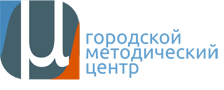 ГОРОДСКОЙ МЕТОДИЧЕСКИЙ ЦЕНТР			mosmetod.ru
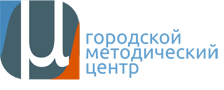 ГОРОДСКОЙ МЕТОДИЧЕСКИЙ ЦЕНТР			mosmetod.ru
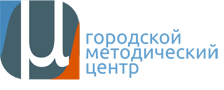 ГОРОДСКОЙ МЕТОДИЧЕСКИЙ ЦЕНТР			mosmetod.ru
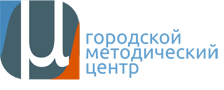 ГОРОДСКОЙ МЕТОДИЧЕСКИЙ ЦЕНТР			mosmetod.ru
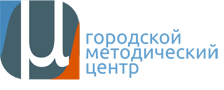 ГОРОДСКОЙ МЕТОДИЧЕСКИЙ ЦЕНТР			mosmetod.ru
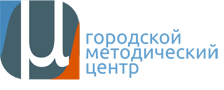 ГОРОДСКОЙ МЕТОДИЧЕСКИЙ ЦЕНТР			mosmetod.ru
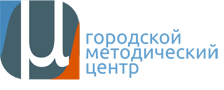 ГОРОДСКОЙ МЕТОДИЧЕСКИЙ ЦЕНТР			mosmetod.ru
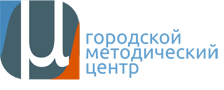 ГОРОДСКОЙ МЕТОДИЧЕСКИЙ ЦЕНТР		mosmetod.ru
Требования к образовательной деятельности
Непрерывная образовательная деятельность – свободная партнерская деятельность.
Основная форма взаимодействия взрослого с детьми должна быть совместная партнёрская деятельность, а не прямое обучение. Добровольное присоединение детей к деятельности без психологического и дисциплинарного принуждения. 
Организация учебного пространства: атмосфера круглого стола, общности с выделением рабочего места воспитателя. 
Дети могут выбирать рабочие места, во время работы свободно перемещаться по группе (подходить к воспитателю, брать нужный материал или инструмент и т.п.).
Учет постепенного и последовательного выполнения заданий ребенком. 
Выполнение задания в продуктивной деятельности по видам: по словесному описанию, по образцу, по трафарету.
Свободное общение между детьми, детьми и взрослыми (рабочий гул).
Открытое окончание занятия: каждый ребенок работает в своем ритме. Итог должен быть значимым и интересным. Оценка взрослым действий ребёнка - сопоставление результата с целью ребёнка: что хотел сделать – что получилось.
2. Образовательная деятельность в режимных моментах – свободная самостоятельная деятельность.
Создание среды в соответствии с требованиями ФГОС ДО; с содержанием основной образовательной программы ДО. Цель: развитие у детей чувства инициативы, развитие воображения, способности к планомерной организованной деятельности.
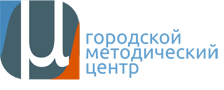 ГОРОДСКОЙ МЕТОДИЧЕСКИЙ ЦЕНТР		mosmetod.ru
Требования к РППС
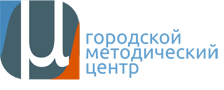 ГОРОДСКОЙ МЕТОДИЧЕСКИЙ ЦЕНТР		mosmetod.ru
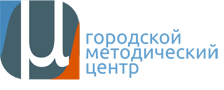 ГОРОДСКОЙ МЕТОДИЧЕСКИЙ ЦЕНТР		mosmetod.ru
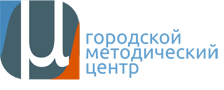 ГОРОДСКОЙ МЕТОДИЧЕСКИЙ ЦЕНТР		mosmetod.ru
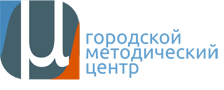 ГОРОДСКОЙ МЕТОДИЧЕСКИЙ ЦЕНТР		mosmetod.ru
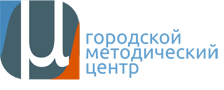 ГОРОДСКОЙ МЕТОДИЧЕСКИЙ ЦЕНТР		mosmetod.ru
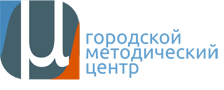 ГОРОДСКОЙ МЕТОДИЧЕСКИЙ ЦЕНТР		mosmetod.ru
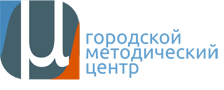 ГОРОДСКОЙ МЕТОДИЧЕСКИЙ ЦЕНТР		mosmetod.ru
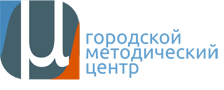 ГОРОДСКОЙ МЕТОДИЧЕСКИЙ ЦЕНТР		mosmetod.ru
Родители как основной ресурс качества дошкольного образования
ФЗ №273-ФЗ от 31.12.2014
Статья 44. 1. Родители (законные представители) несовершеннолетних обучающихся имеют преимущественное право на обучение и воспитание детей перед всеми другими лицами. Они обязаны заложить основы физического, нравственного и интеллектуального развития личности ребенка.
2. Органы государственной власти и органы местного самоуправления, образовательные организации оказывают помощь родителям (законным представителям) несовершеннолетних обучающихся в воспитании детей, охране и укреплении их физического и психического здоровья, развитии индивидуальных способностей и необходимой коррекции нарушений их развития.

Эволюция подходов во взаимодействии с родителями.  
Подход,  основанный на ведущей роли воспитателей как профессионалов – «некомпетентный родитель».  
Подход, основанный   на понимании   образовательной организации сферы услуг («клиентский подход»).   
Подход, основанный на идее партнерства   и концепции «компетентный родитель».
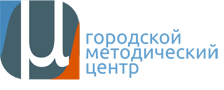 ГОРОДСКОЙ МЕТОДИЧЕСКИЙ ЦЕНТР		mosmetod.ru
Формы взаимодействия с родителями: 
мероприятия перед приемом ребенка;
мероприятия с участием родителей и педагогов; 
мероприятия с участием семей и педагогов; 
родители как помощники педагогов; 
мероприятия только для родителей; 
индивидуальные контакты с родителями; 
предоставление информации; 
представительство родителей в органах государственно-общественного управления; 
деятельность родителей в своем муниципалитете.  
Методы вовлечения родителей  в жизнь дошкольной образовательной организации:  опросы общественного мнения,  работа сайта, дискуссионный площадки, родительские клубы, инициация проектов, органы государственно-общественного управления, обучение общественных управляющих.
Планирование  педагогом участия родителей в жизни детского сада.
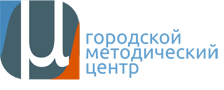 ГОРОДСКОЙ МЕТОДИЧЕСКИЙ ЦЕНТР			mosmetod.ru
Технологическая карта тематической недели
на ____________________ с детьми _____________
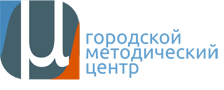 ГОРОДСКОЙ МЕТОДИЧЕСКИЙ ЦЕНТР		mosmetod.ru
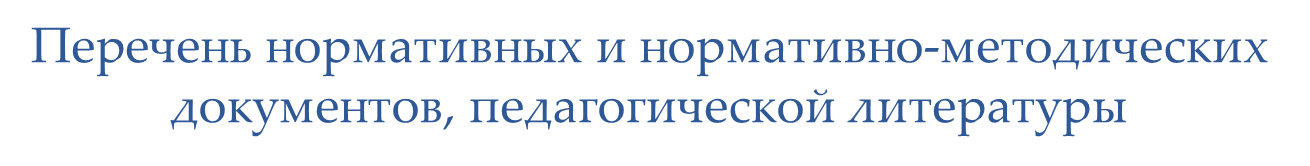 Федеральный закон от 29 декабря 2012 г. № 273-ФЗ «Об образовании в Российской Федерации».
Приказ Министерства образования и науки Российской Федерации (Минобрнауки России) от 17 октября 2013 г. N 1155 г. Москва "Об утверждении федерального государственного образовательного стандарта дошкольного образования».
Приказ Министерства народного образования РСФСР от 20 сентября 1988 года № 41 «О документации детских дошкольных учреждений».
СанПин 2.4.1.3049-13 (с изм. от 27 августа 2015 г) «Санитарно-эпидемиологические требования к устройству, содержанию и организации режима работы дошкольных образовательных организаций»
Примерная основная образовательная программа  дошкольного образования.
О.А. Карабанова, Э.Ф. Алиева, О.Р. Радионова, П.Д. Рабинович, Е.М. Марич «Организация развивающей предметно-пространственной среды в соответствии с федеральным государственным образовательным стандартом дошкольного образования. Методические рекомендации для педагогических работников дошкольных образовательных организаций и родителей детей дошкольного возраста», М.: Федеральный институт развития образования, 2014.
Методические рекомендации по работе с примерной основной образовательной программой дошкольного образования и Федеральным государственным образовательным стандартом дошкольного образования (ФИРО).
Материалы учебного пособия «Внедрение механизма введения ФГОС ДО на уровне образовательной организации с учетом примерной образовательной программы ДО» (ФИРО). http://www.firo.ru/?page_id=26754 
Материалы вебинаров по вопросам внедрения примерной образовательной программы дошкольного образования в 85 субъектах Российской Федерации (http://www.firo.ru/?page_id=27420)
Короткова Н.А. «Образовательный процесс в группах детей старшего дошкольного возраста», М., ЛИНКА-ПРЕСС, 2007
Предметно-пространственная среда детского сада: старший дошкольный возраст/под ред. Н.А. Коротковой, М., ЛИНКА-ПРЕСС, 2010.
Короткова Н.А. «Сюжетная игра дошкольников», М., ЛИНКА-ПРЕСС, 2016.